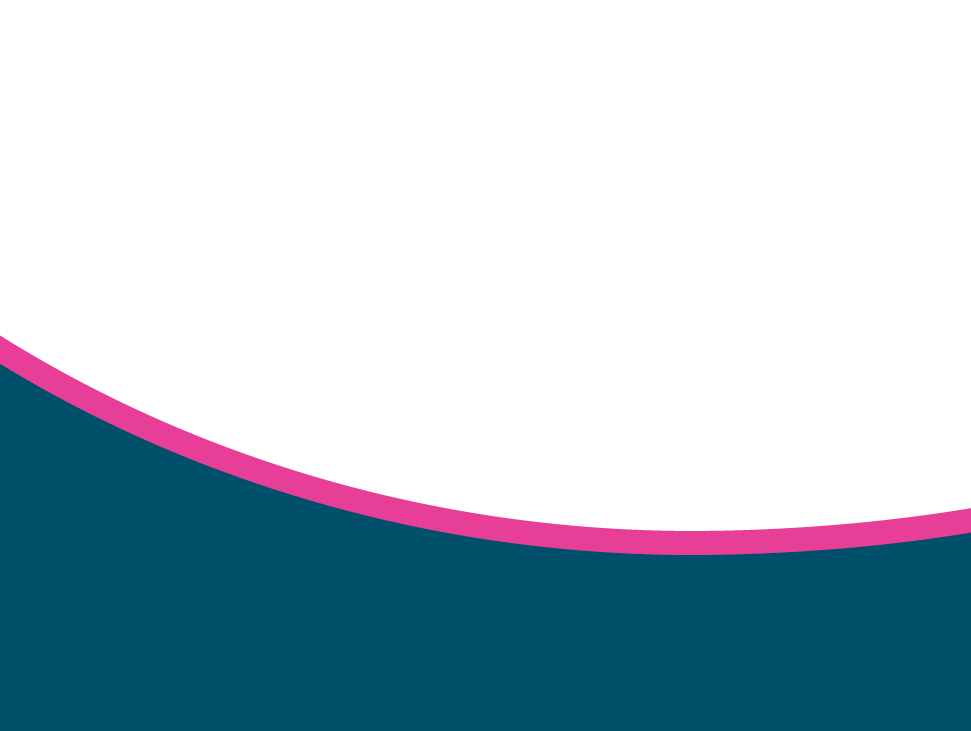 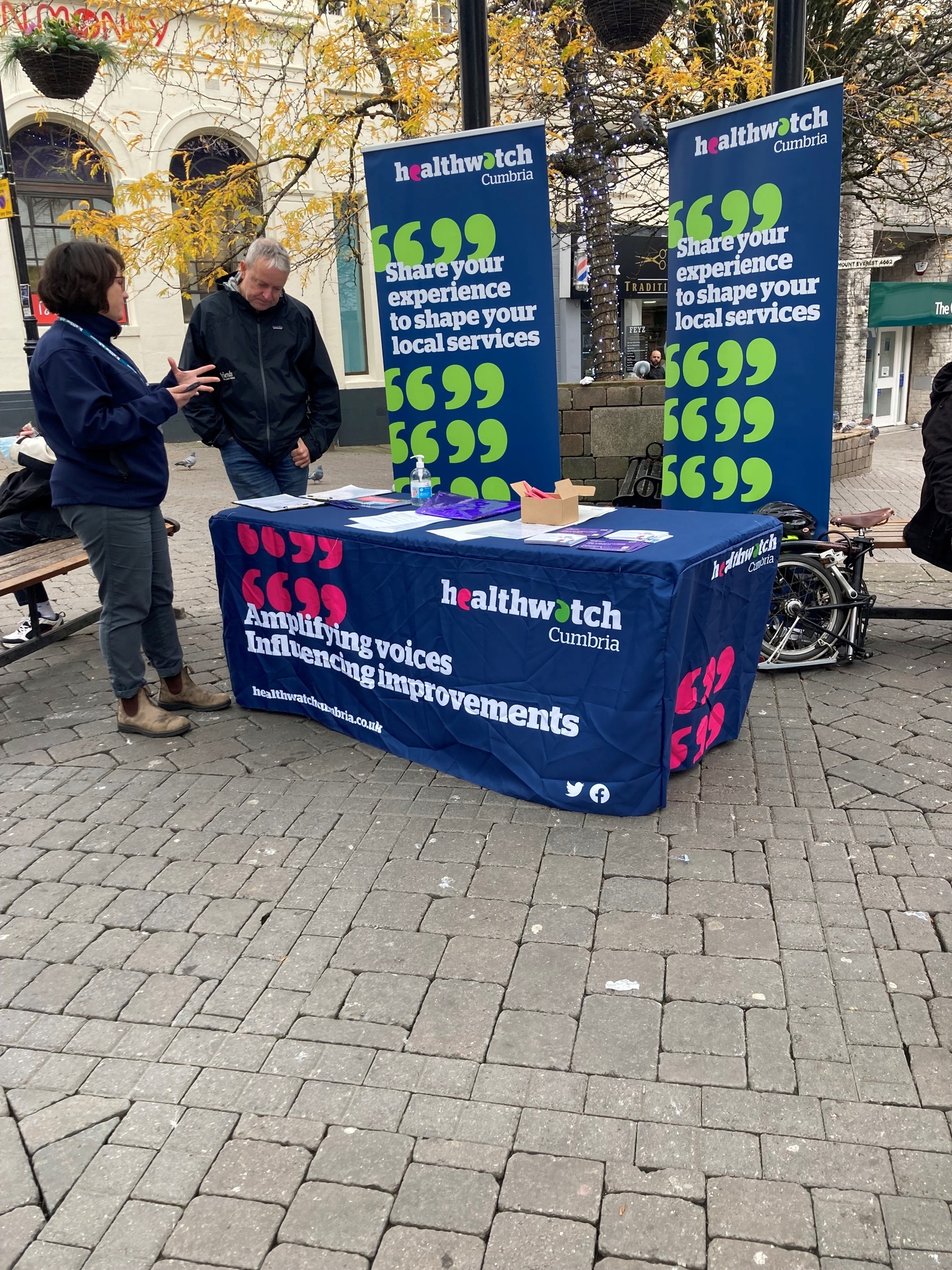 Developing Our Engagement Offer
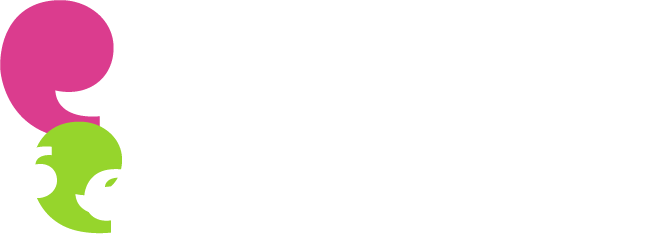 David Blacklock, Lead CEO, Healthwatch Together
Healthwatch Together Supporting Engagement
Key Principles :
There's some great work going on 
There's lots of learning
It has to be done at Place
Frontline staff are great at it
Key Challenges :
Its very patchy – 	
Quality must be improved
Access to Engagement isn’t fair or equal 

Nowhere near enough opportunities -
Not baked in to how we work
Absence of citizen voice in decision making, reports and planning
Healthwatch Together
2
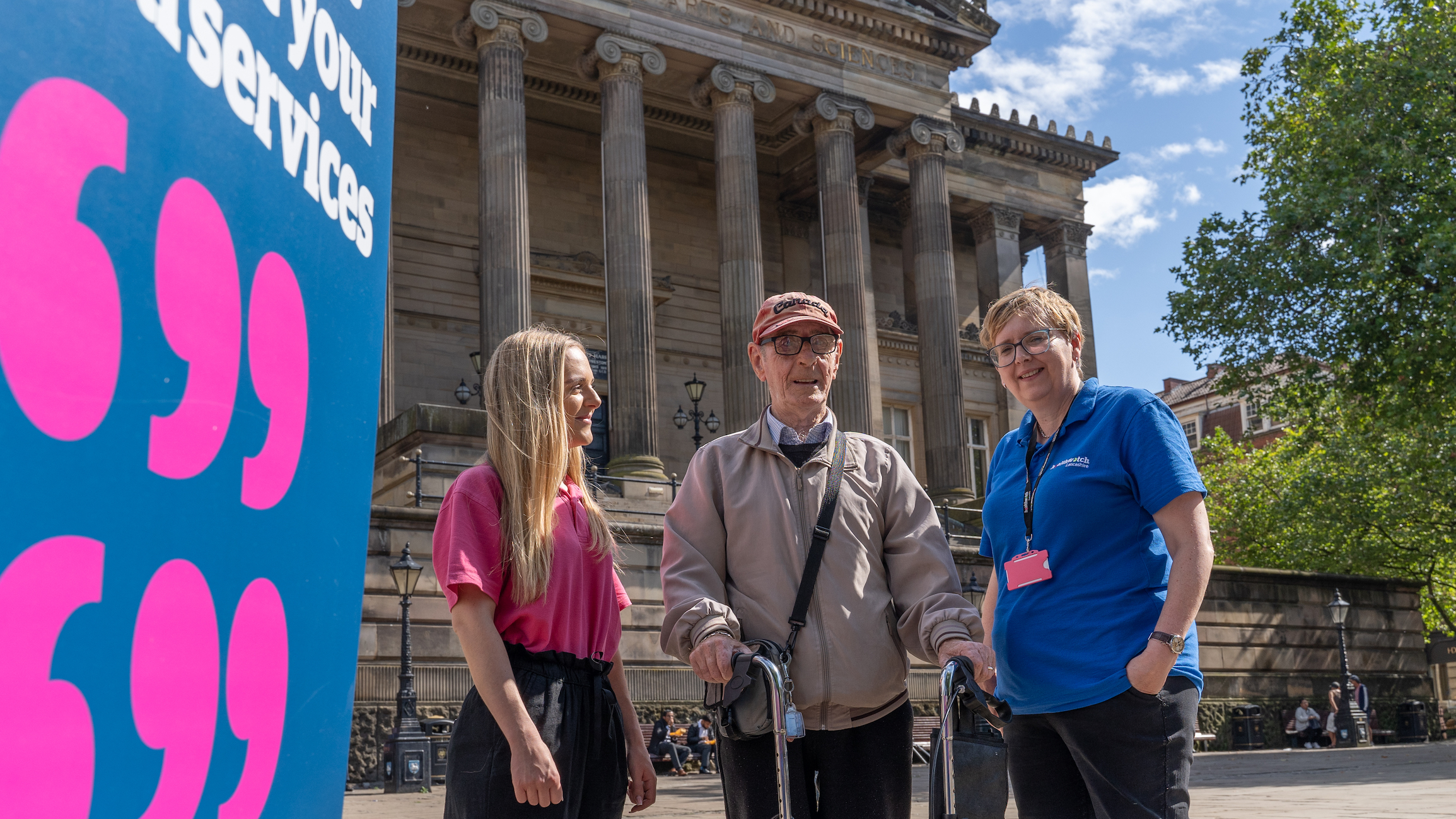 Key Messages:
Everyone has a view – can help and hinder
We need to get going
It wont be perfect
Building and sailing
Healthwatch Together
Community Forums
3
Citizen Ambassadors                                 Target December 2022
Building on successful Surrey Model
Integrate Ambassadors (Experts By Experience) throughout the system
Recruited-Hosted-Trained-Supervised by Healthwatch Together



Role to include: 	
Supporting local engagement
Supporting specific engagement-Diabetes/Mental Health
Service design work
Boards-Committees-Working Groups
Interview panels
Healthwatch Together
4
Citizen Ambassadors                Target December 2022
Initially 6 Ambassadors will be recruited
Remuneration and costs
Already an appetite for more-Lancashire County Council, social care
Teams considering opportunities to involve
Role Description drafted
Co-produce with Ambassadors ways of working
Work with a range of Stakeholders on working group to establish
Healthwatch Together
5
Community Panel Events         Target December 2022
Recognised need to start a conversation with local people
Build on what’s already there
Must happen at Place and Neighbourhood level


Bring citizens together to :

Help us solve our problems
Listen to concerns
Share power and responsibility
Inform-take people with us

		
Events would be : 
Hosted by Healthwatch on behalf of ICP/ICB
Locally focused
Specific agenda-Goals-Outcomes
Healthwatch Together
6
Community Panel Events         Target December 2022
Agreed to trial in South Cumbria – Jane Scattergood

Must consider integration in how we run events:
Public Health
LA’s
Population Health
ICP/ICB
Trusts


Each event would have a Task Group to plan and deliver-Including a range of Stakeholders
Broad citizen participation desired
Healthwatch Together
7
Local Contact details
Healthwatch Blackpool, Beth Martin Project Manager Beth@healthwatchblackpool.co.uk

Healthwatch Blackburn with Darwen, Sarah Johns, Chief Officer
sarahjohns@healthwatchbwd.co.uk

Healthwatch Lancashire, Jodie Ellams, Team Leader 
jodie.ellams@healthwatchlancashire.co.uk  

Healthwatch Westmorland and Furness, Oliver Pearson, Manager
oliver.pearson@healthwatchcumbria.co.uk
Healthwatch Together
8
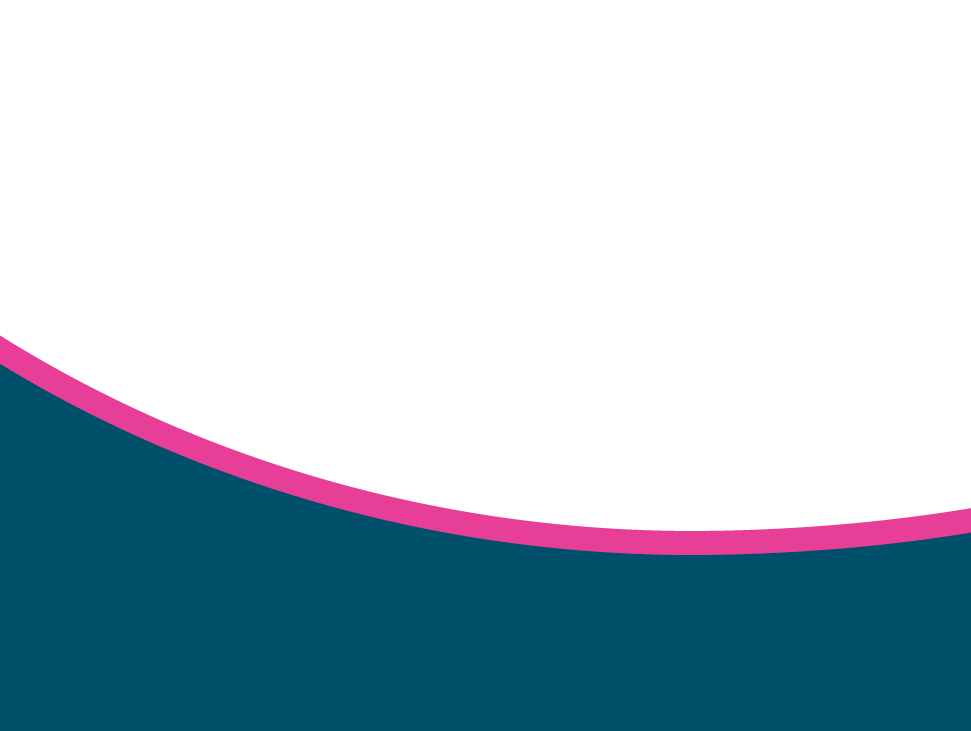 Thank youOpen to Questions
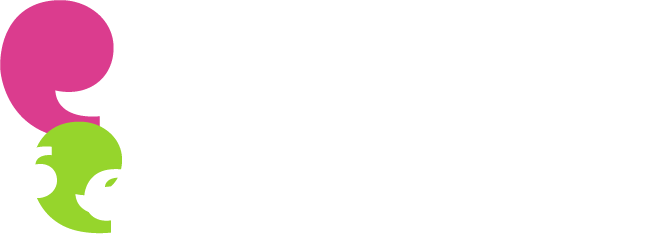